Unit 8 Celebrating Me
I Made It!
WWW.PPT818.COM
New words
Peter 		彼得（人名）
loser 		n.输者；败者
fail   			n．&v. 不及格；失败
Krista 		克里斯塔（人名）
Mexico 		墨西哥
misspelled 		拼错的
accept 		v. 接受；承认    
    award 		n. 奖状；奖品
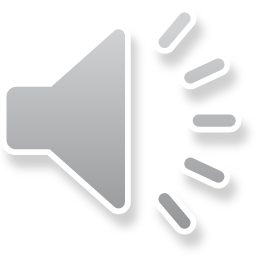 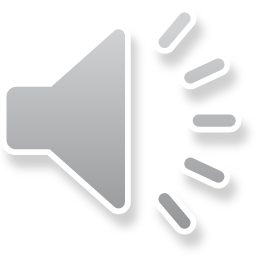 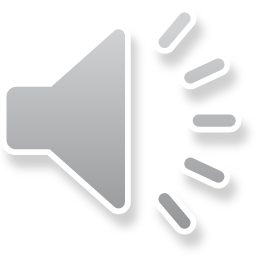 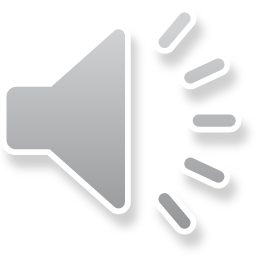 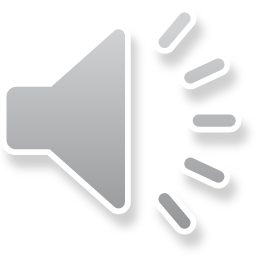 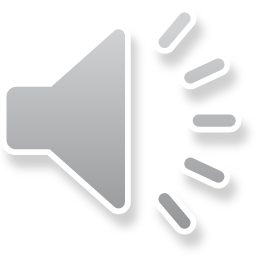 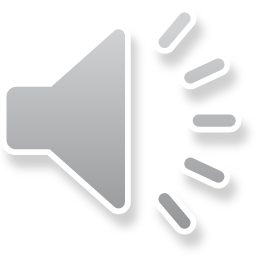 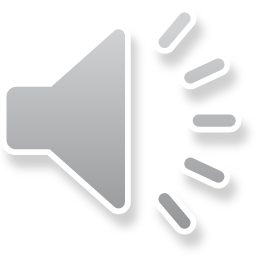 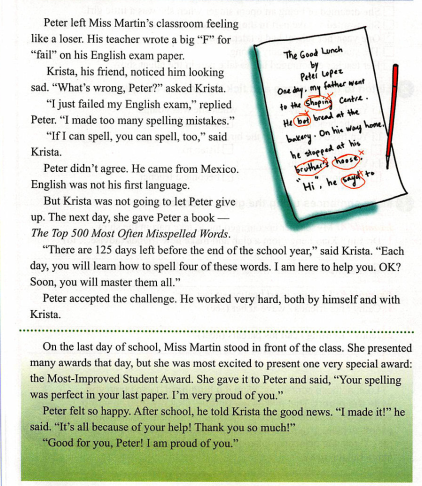 Listen and read
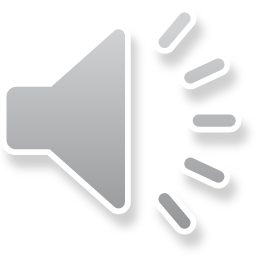 Language points
1.notice sb.do sth. 注意到某人做某事
notice doing sth. 注意到某人正在做某事
Did you notice Jack come in?你注意到杰克进来了吗？
Did you notice his hand shaking?你有没有注意到他的手在抖？
Language points
2.fail n．& v．失败；不及格
常用结构fail to do sth．意为“没有做成某事”。
He failed to get into art college．
（作动词）他未能进入艺术学院。
The cake we made was a fail. 
（作名词）我们做的蛋糕不成功。
Language points
3.give up放弃
give up为动副短语，后接名词、代词或动名词作宾语；当宾语为代词时，代词要放在短语中间。
Tom isn't good at maths, but he won't give it up．
汤姆数学不太好，但他不会放弃。
Language points
4.辨析：accept与receive
receive仅表示“收到”，接不接受是另一回事；而accept则表示确切地“接受”。
I received an invitation to the party yesterday, but I refused to accept it．
昨天我接到一份参加晚会的邀请，但我拒绝了。
Language points
5.辨析：because与because of
因为下雨，上周末我们没去野餐。
Because of the rain, we didn't go for a picnic last weekend. 
=  Because it rained, we didn't go for a picnic last weekend．
自主学习要求
学习以上内容，认真完成
1、预习案上的习题
2、老师布置的讨论作业 
Are you good at spelling? What words do you think are hard to spell?
再见